Alternative Power Source for Dental Hygiene Device
Engineering Analysis
Team 15:
Nizar Almansouri
Ningbiao Jiang
Francisco Heath
Jin Niu
Jiaqi Xie
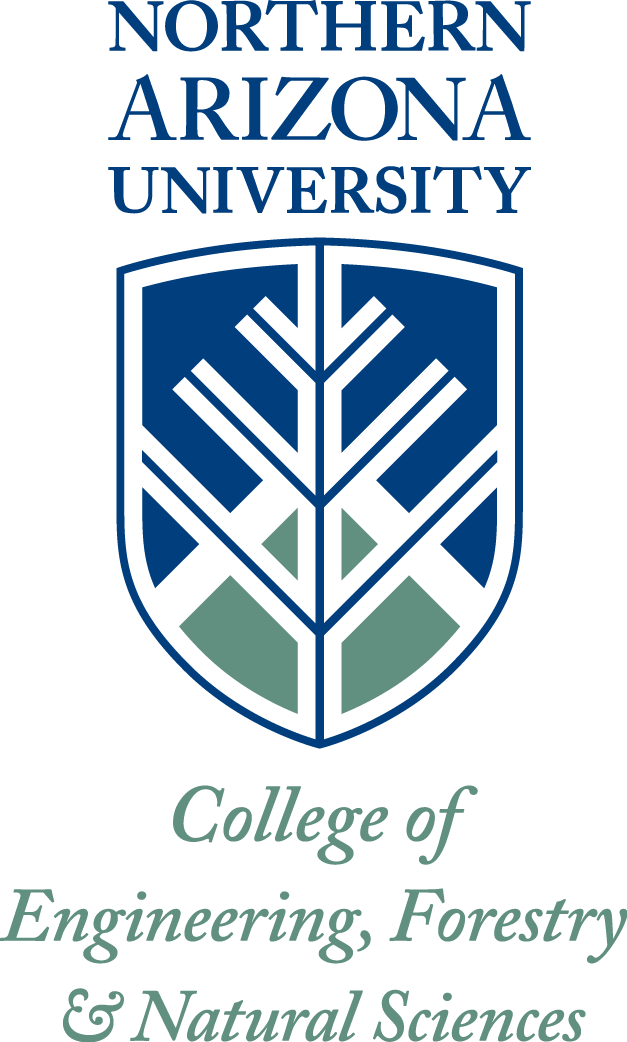 Contents of Presentation
Problem Statement
Design Overview
Battery Specifications
Inverter Selection
Packaging
Charge Indicator
Gantt Chart
References
1
Problem Statement
NAU Department of Dental Hygiene
Humanitarian work in remote areas
No electricity available to power Wig-L-Bug
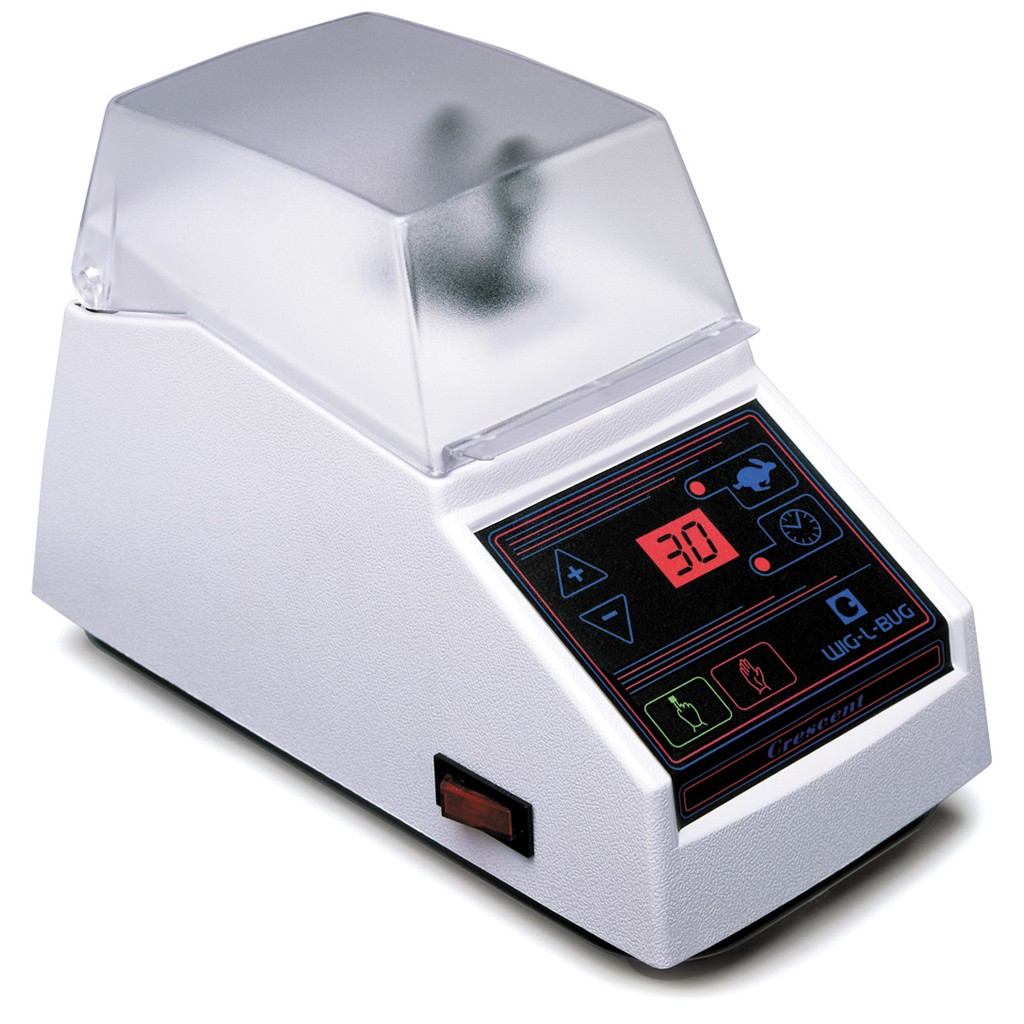 2
Design Overview
Inverter
Wig-L-Bug
Battery
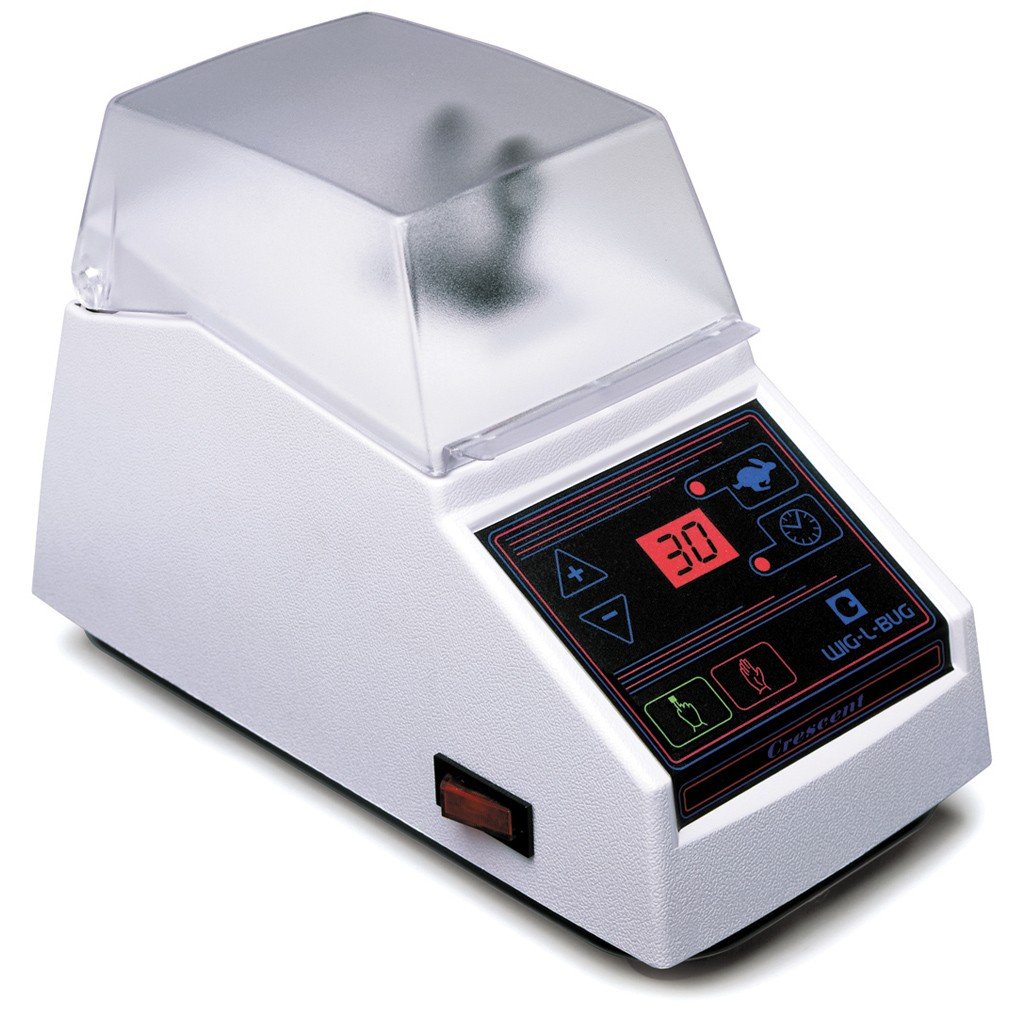 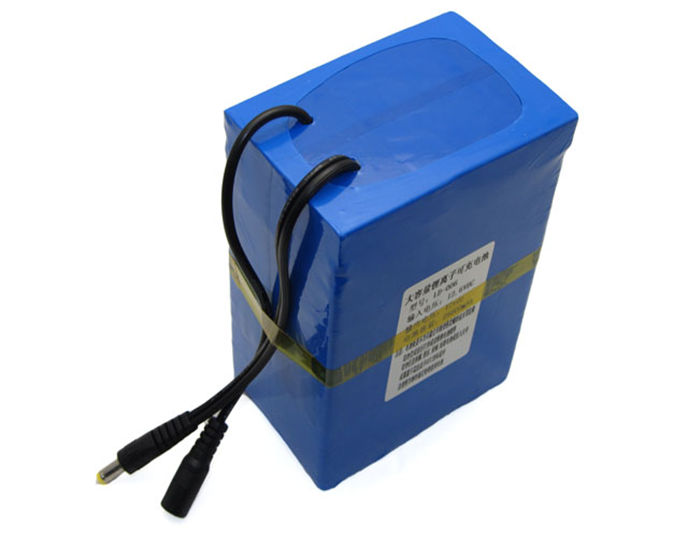 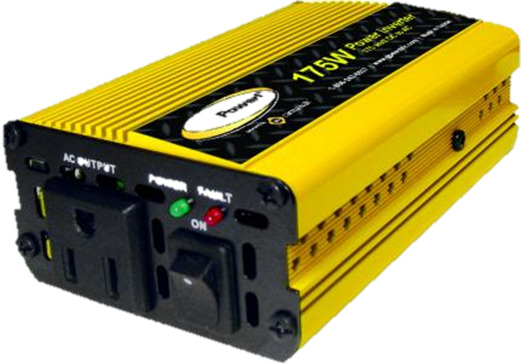 3
FAA Regulations
Equivalent Lithium Content (ELC). ELC is a measure by which lithium ion batteries are classified. 
8 grams of equivalent lithium content are equal to about 100 watt-hours. 
25 grams of equivalent lithium content are equal to about 300 watt-hours. 
Passengers can carry Up to 2 spare lithium ion batteries, not installed in a device (between 8 and 25 grams aggregate)
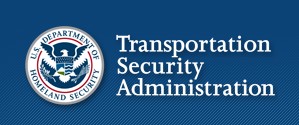 4
Battery Specifications
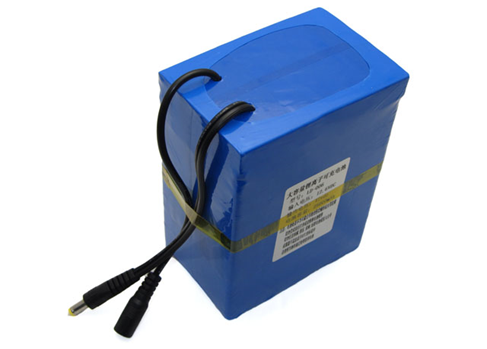 Two batteries will provide enough power to run the device all day
Batteries will be separate to meet FAA regulations
5
Inverter Analysis
6
Inverter Analysis
Output Waveform
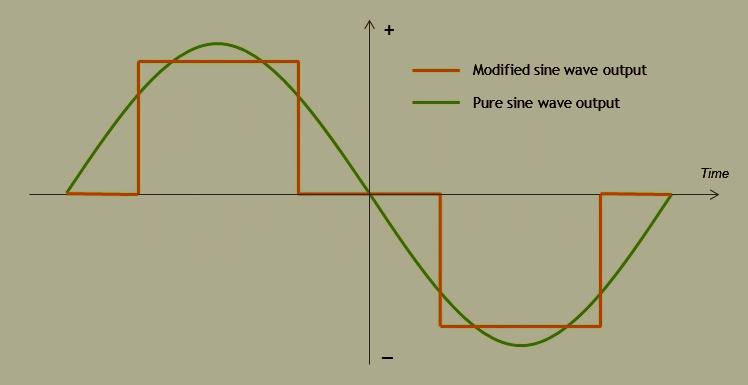 Pure sine wave and modified sine wave
8
Inverter Analysis
Harmonic Distortion
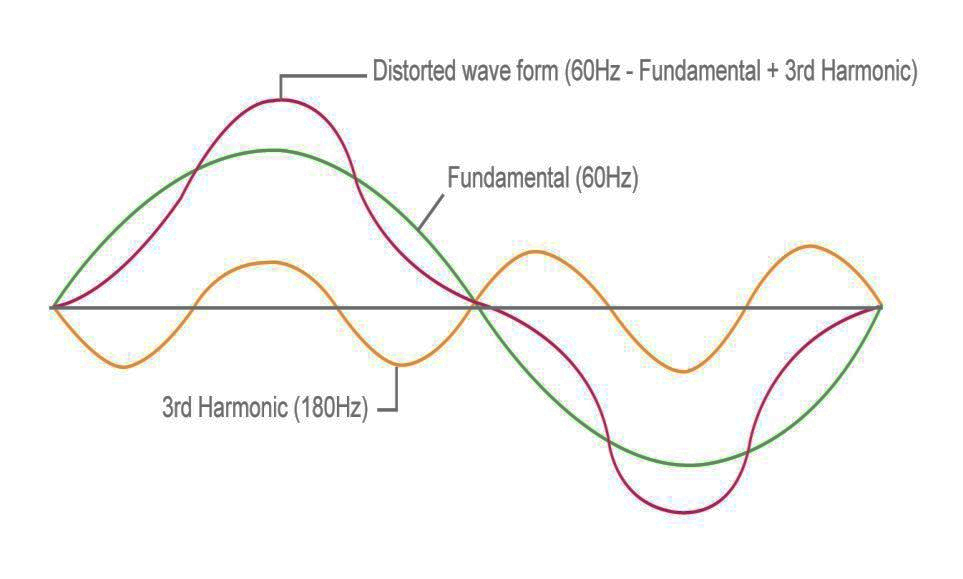 Harmonic distortion of the electrical current waveform
9
Inverter Analysis
10
Charge Indicator
A small set of LEDs that indicates state of charge
Possible addition  if time allows
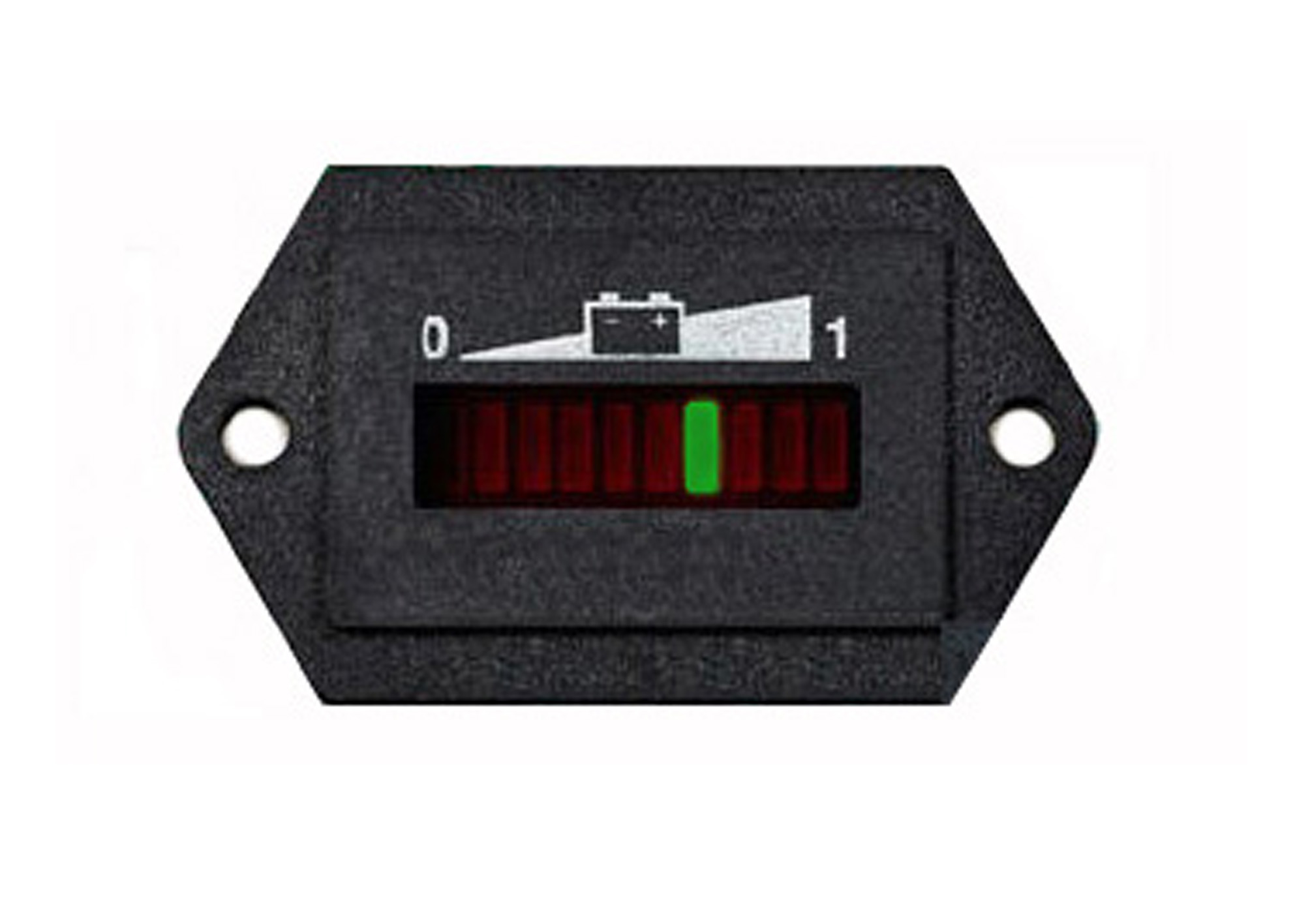 11
Packaging
Resists rough handling
Complies with FAA regulations
Cheap and Lightweight
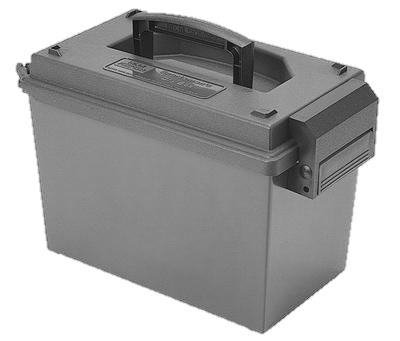 12
Gantt Chart
13
Conclusion
Battery only Design
Battery Specifications
Inverter Analysis
Charge Indicator
Packaging
14
References
http://www.bomara.com/powerware/wp_harmonics.htm
http://www.stecasolar.com/index.php?Inverter_selection
http://www.ebay.com/itm/DC-12V-5A-Lithium-battery-pack-20000-Mah-capacity-2A-charger-for-CCTV-camera-/150900422397?pt=US_Rechargeable_Batteries&hash=item23225db6fd
http://safetravel.dot.gov/
15
Questions ?
16